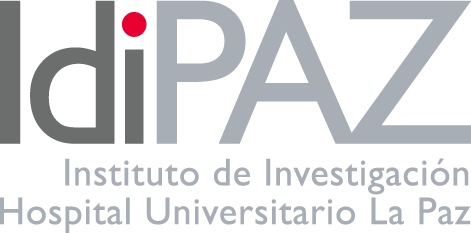 Título
Subtítulo
PONENTE
XXX